Jean-Marc BURRET
TRAITEUR CHARCUTIER
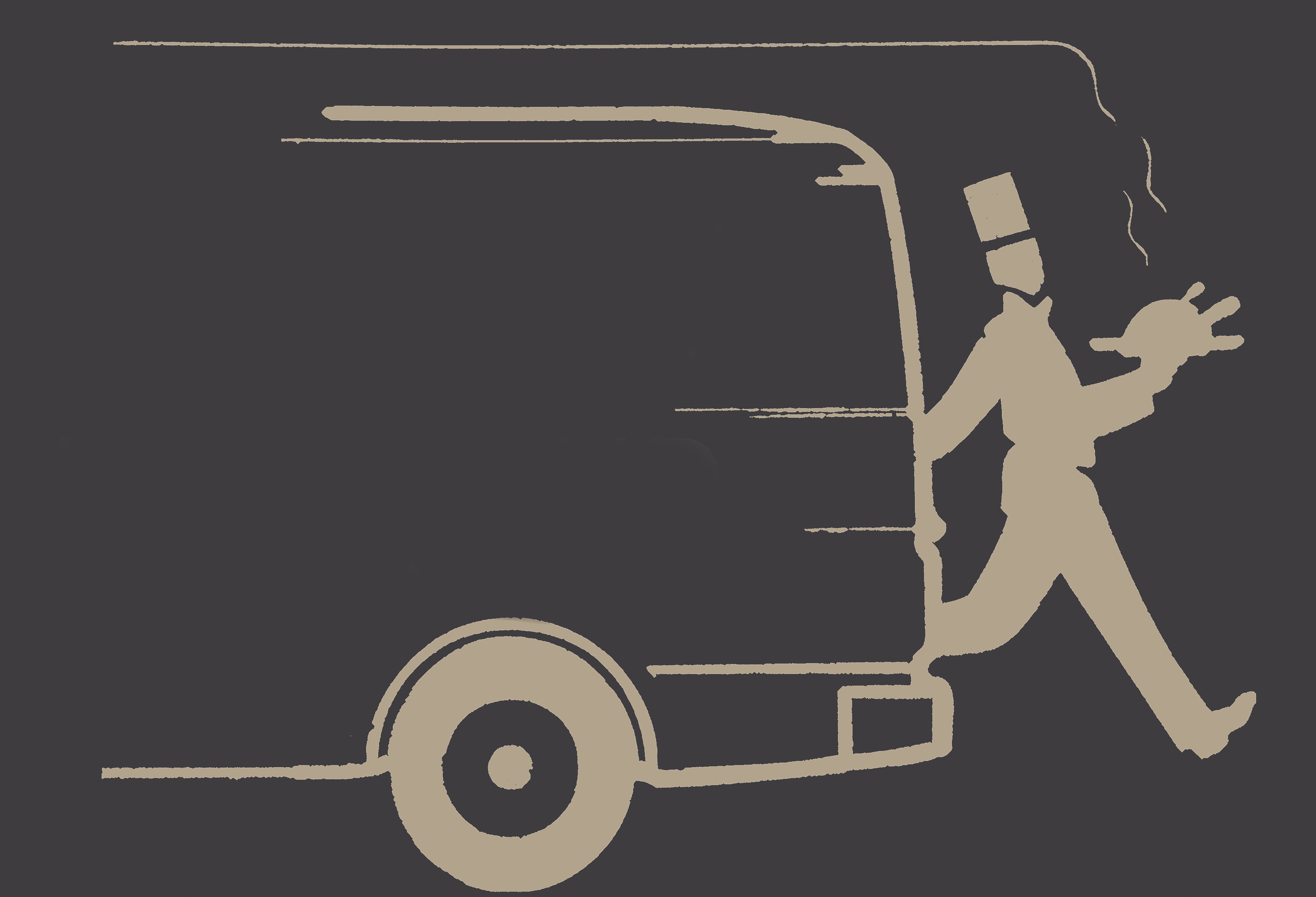 Port : 06 71 69 83 16
Mail : jmburret@orange.fr
www.burret-traiteur.fr
CARTE ENTREES
             &
 PLATS CHAUDS
Jean-Marc Burret TRAITEUR - CHARCUTIER 01580 IZERNORE
ENTREES FROIDES Mini 10 pers
Jean-Marc Burret TRAITEUR - CHARCUTIER 01580 IZERNORE
ENTREES CHAUDES ( Mini 6 pers)
Jean-Marc Burret TRAITEUR - CHARCUTIER 01580 IZERNORE
POISSONS ET CRUSTACES ( Mini 6 pers)
Jean-Marc Burret TRAITEUR - CHARCUTIER 01580 IZERNORE
VIANDES ( Mini 6 pers)
Jean-Marc Burret TRAITEUR - CHARCUTIER 01580 IZERNORE
VOLAILLES ( Mini 6 pers )
Jean-Marc Burret TRAITEUR - CHARCUTIER 01580 IZERNORE
GARNITURES ( Mini 6 pers )
Jean-Marc Burret TRAITEUR - CHARCUTIER 01580 IZERNORE
PLATS UNIQUES 
         ( Minimum 10 personnes )
Jean-Marc Burret TRAITEUR - CHARCUTIER 01580 IZERNORE